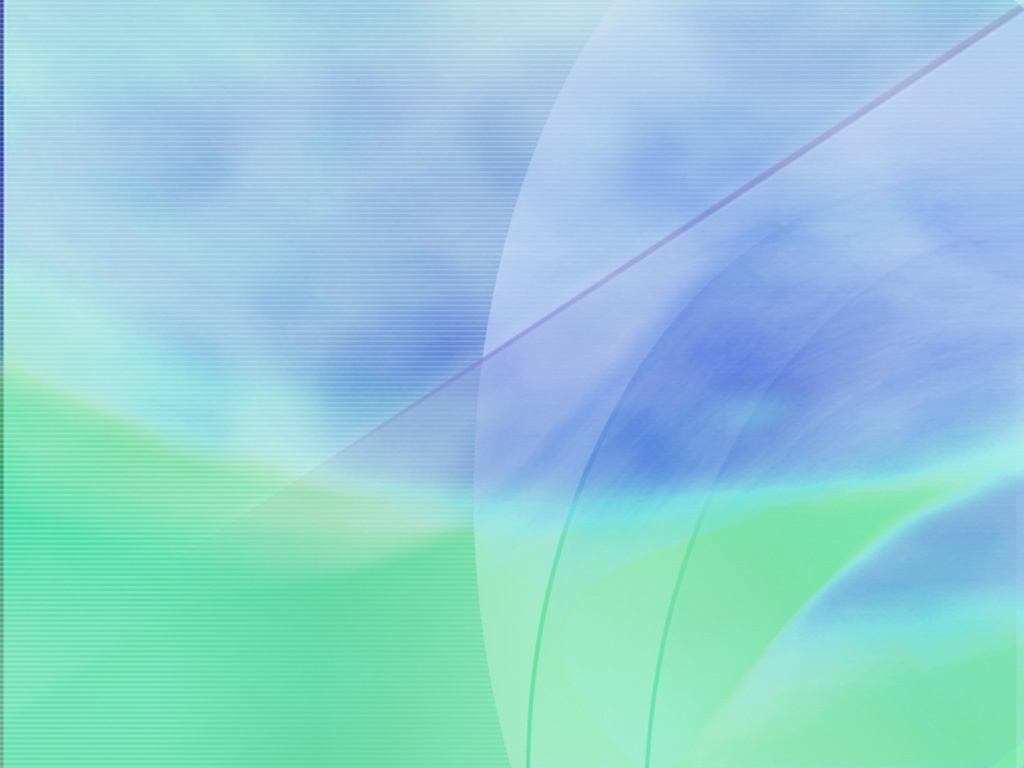 урок по курсу ОРКСЭМодуль «Основы светской  этики»
    «Дружба дороже золота»
Выполнил  Мордовцев Алексей 4 класс
Учитель  Свекольникова С.И.
МБОУ  «Пироговская  оош
 МО «Ахтубинский  район»
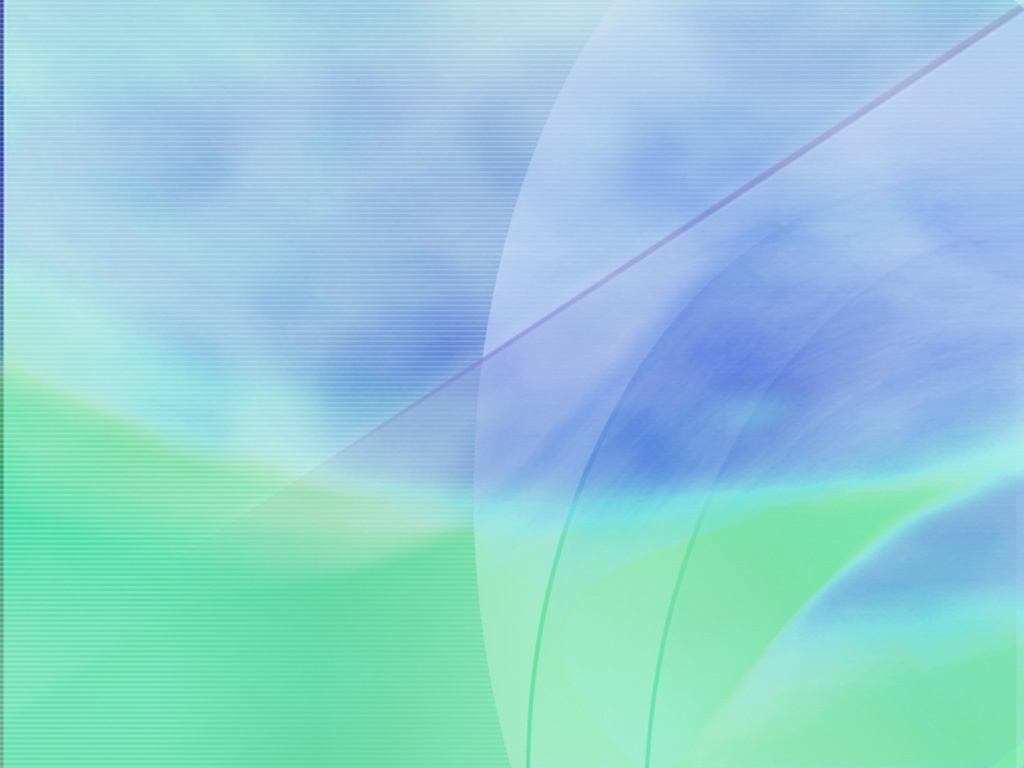 Цель урока:
* ознакомить  учащихся с  понятиями  "друг", "дружба","избирательность","бескорыстность"; выяснить какие взаимоотношения      существуют между людьми и в чем ценность дружбы;
	* воспитывать осознание ценности человеческих взаимоотношений,  готовность слушать собеседника и вести диалог;
 * развитие доброжелательности и эмоционально-нравственной отзывчивости, понимания и сопереживания чувствам других людей; развитие навыков сотрудничества со взрослыми и сверстниками в различных социальных ситуациях, умения не создавать конфликтов и находить выходы из спорных ситуаций;
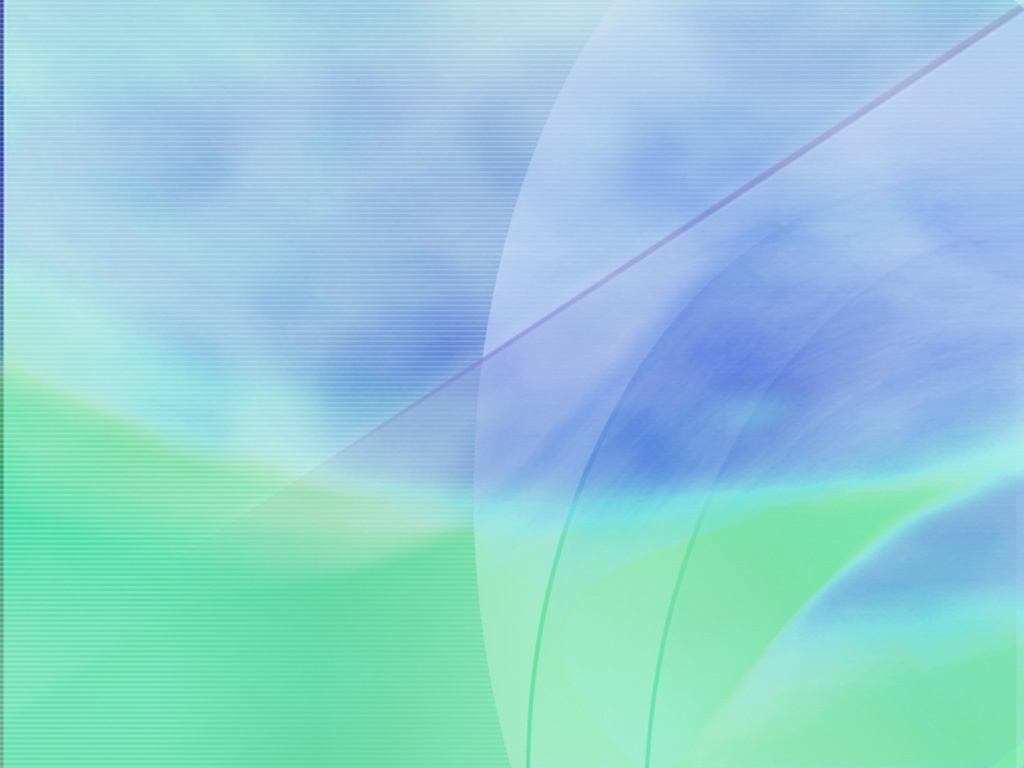 Физминутка
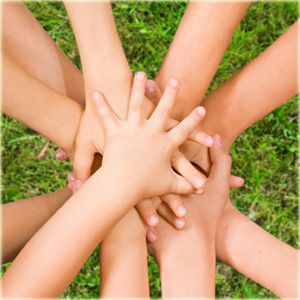 Друг за друга держаться — ничего не бояться!
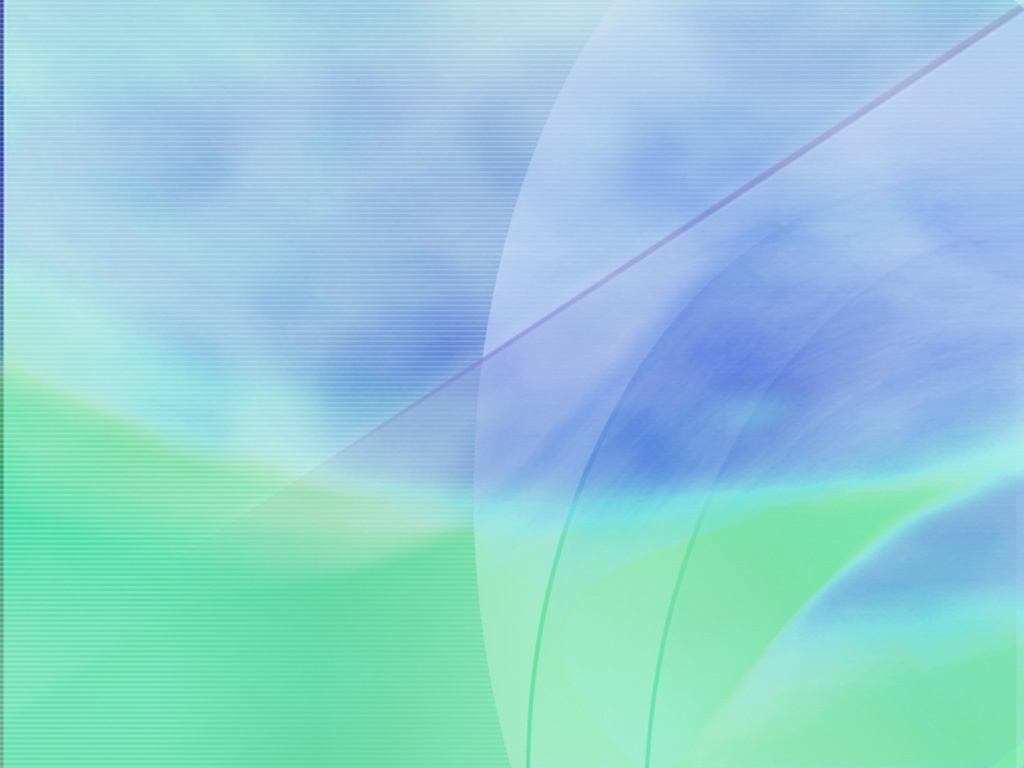 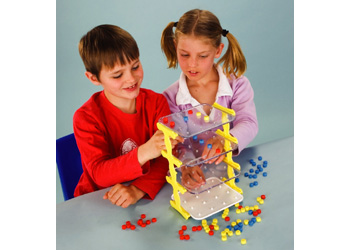 ДРУЖБА - близкие отношения, основанные на взаимном доверии, привязанности, общности интересов.
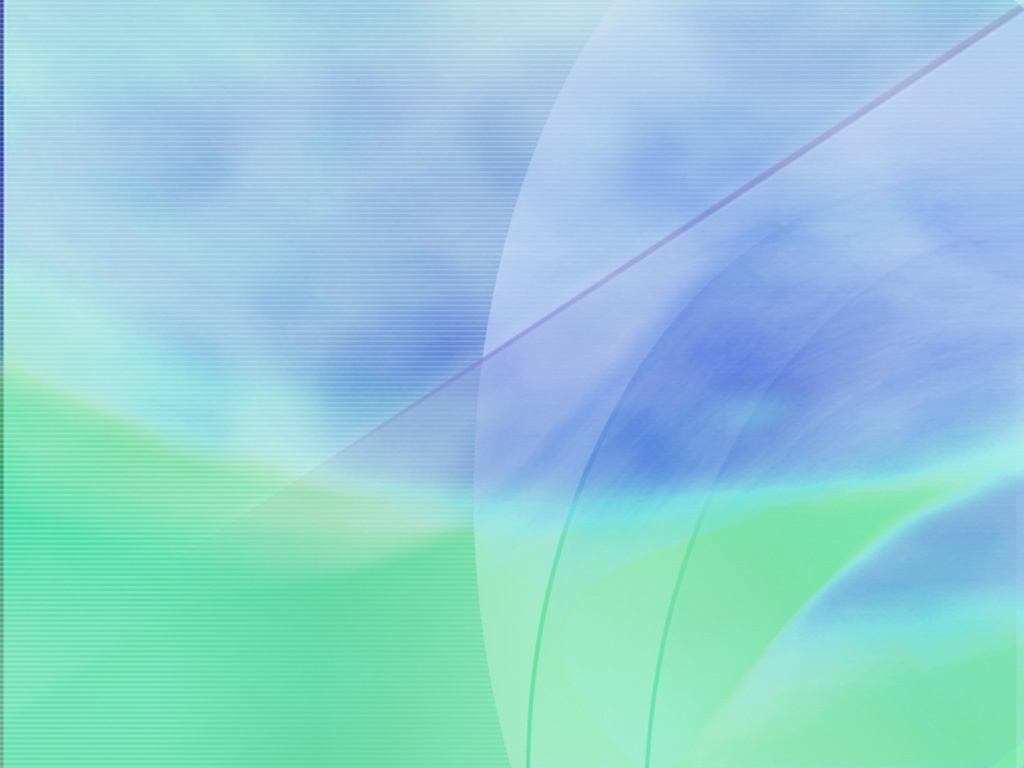 Кто важнее.Жила-была маленькая красивая девочка.  Длинные шелковистые волосы, ясные глазки, курносый носик.Однажды ее ручки встретились и стали спорить кто из них важнее.Указательный пальчик правой руки хвастает:-Мной девочка указывает на шоколадку в магазине!Указательный пальчик левой руки отвечает:-Мной тоже!Безымянный пальчик левой руки гордо говорит:-А на мне девочка серебряное колечко носит!На что безымянный пальчик правой руки возразил:-А на мне она золотое колечко будет носить, когда вырастет!Тут все пальчики правой руки разом загалдели:-А нами девочка ложку держит, когда суп ест! Мы важнее!Тогда все пальчики левой руки обиделись и спрятались в карман домашнего нежно-розового платья девочки, пробурчав оттуда:-А мы тарелку придерживаем, чтоб со стола не упала и суп не разлился.
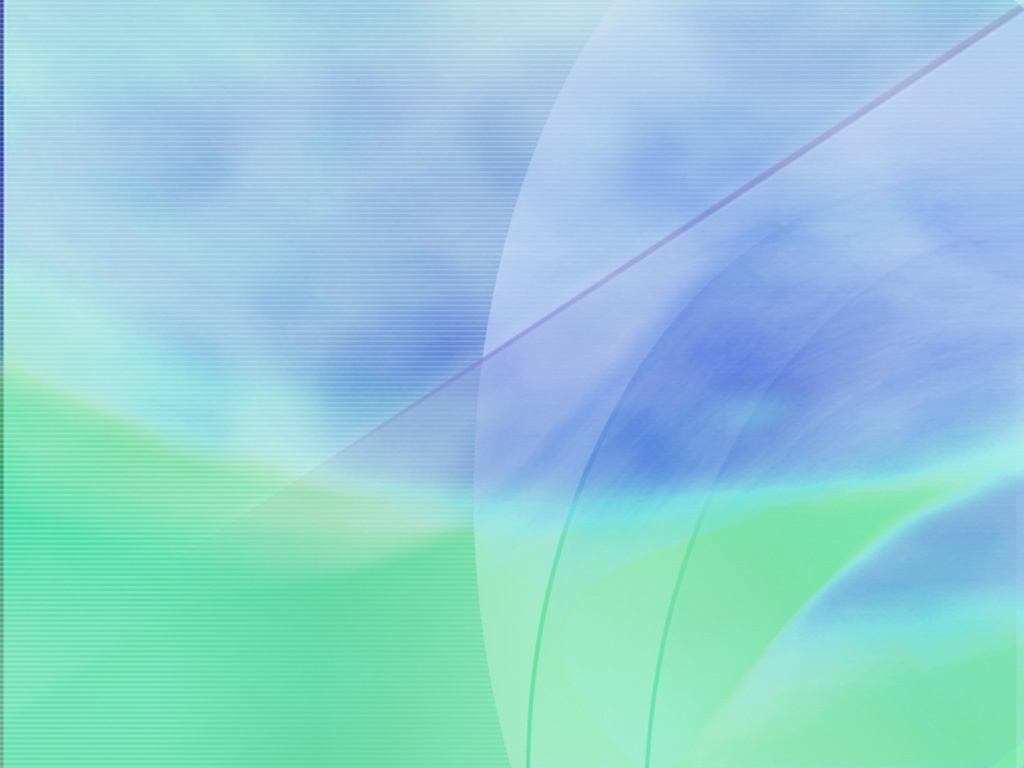 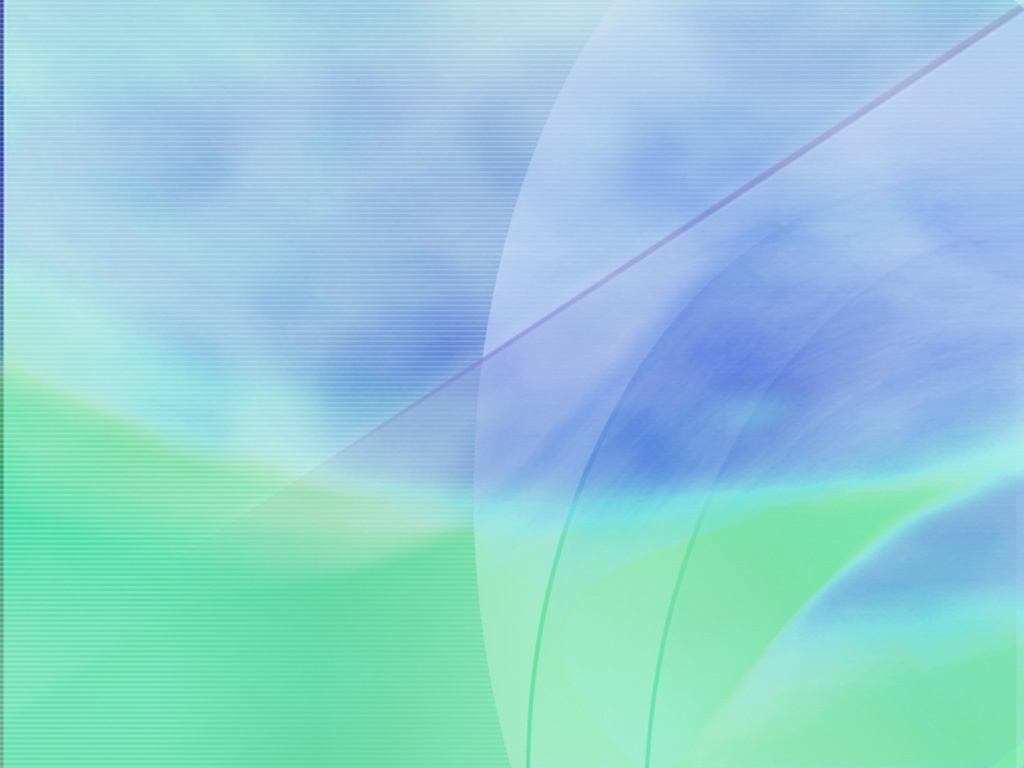 Собралась девочка  гулять. Надела пуховое пальто, а застегнуть не может - обе  руки  нужны. Стала надевать сапожки - одной правой руки мало, надо чтобы еще и левая помогала. Тогда позвала девочка маму, и мама ей помогла.Вышла девочка во двор, и захотелось ей снеговика слепить.  
Тут не выдержали все пальчики, и пришли друг к другу мириться.- Простите нас, -примирительно сказали пальчики правой руки, -Мы не можем без вас, а вы без нас! 
Мы все важны! Может быть немного
 по разному, но все! 
Давайте дружить всегда!- Мы согласны! - обрадовались 
пальчики  левой руки.Замечательный получился
 у девочки снеговик!
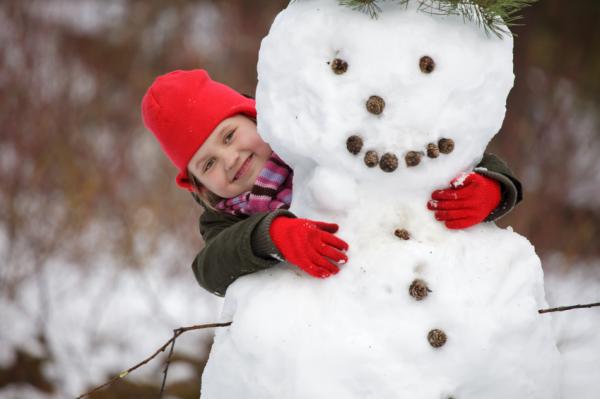 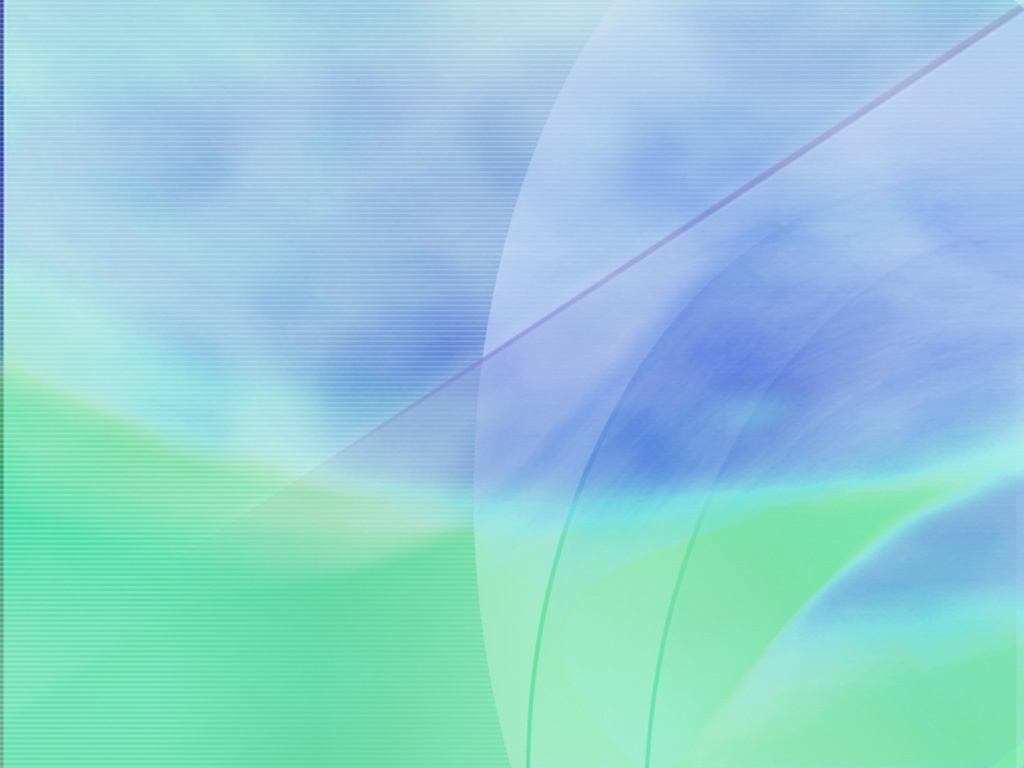 Законы дружбы:1.    Доверять другу.  2.   Делиться новостями, успехами и неудачами.3.   Уметь хранить чужие секреты. 4.   Радоваться вместе с другом его успехам. 5.   Предлагать свою помощь, а не ждать просьбы о помощи.  6.  Стараться, чтобы другу было приятно в твоём обществе, не создавать неловких ситуаций.  7.   Защищать друга. 8.   Не критиковать друга в присутствии других людей. 9.   Уважать права друга иметь других друзей, кроме тебя.10. Всегда выполнять свои обещания.
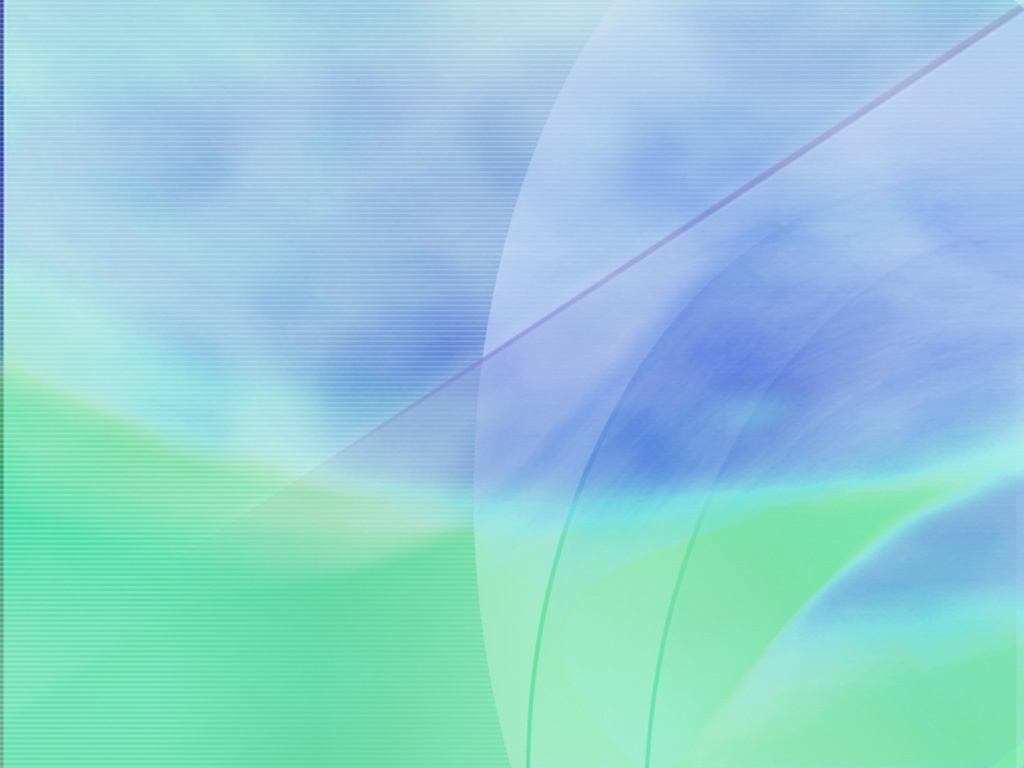 Пословицы о дружбе- Без беды друга не узнаешь.- Человек без друзей, что дерево без корней.   - Нет друга - ищи, а нашёл -  береги.  - Не бросай друга в несчастье. - Один в поле не воин. -  Где дружбой дорожат, там и враги дрожат.
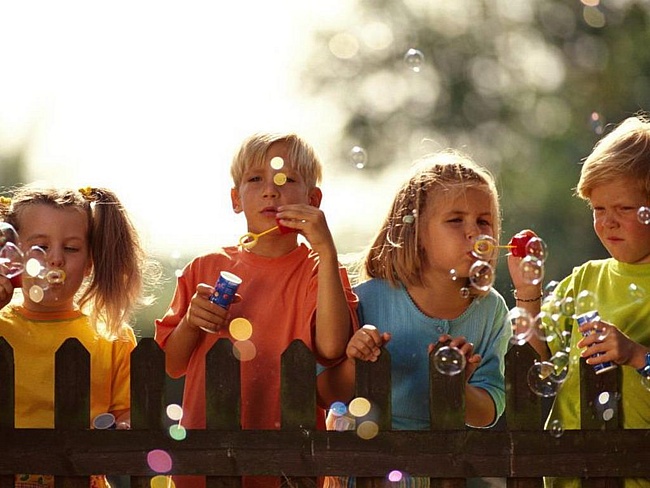 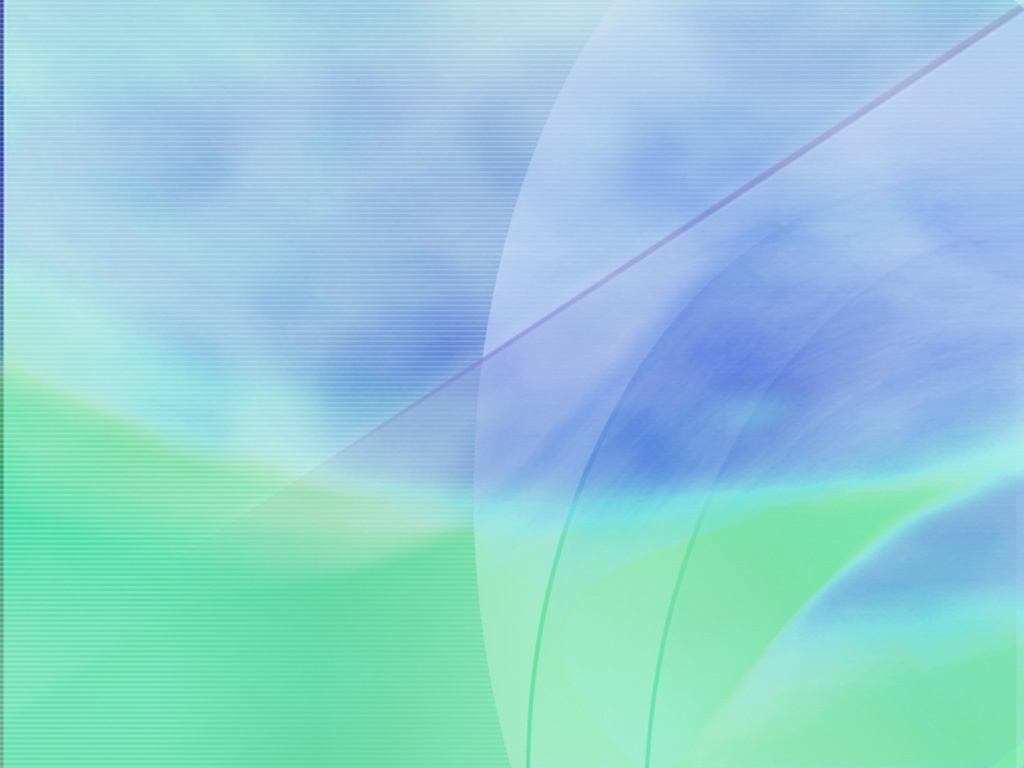 Пословицы о дружбе- Не имей сто рублей, а имей сто друзей.- Дружба дороже золота.- Друзья познаются в беде.- Верному другу цены нет.- Для дружбы нет расстояний.
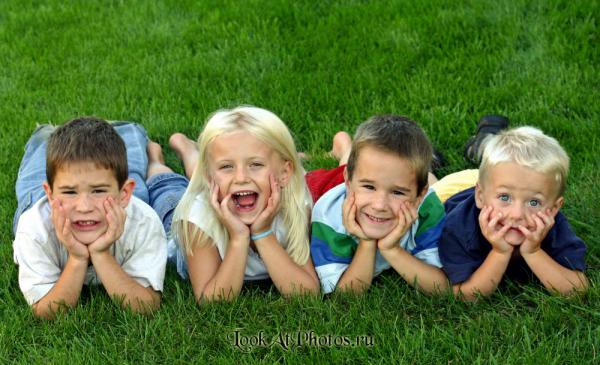 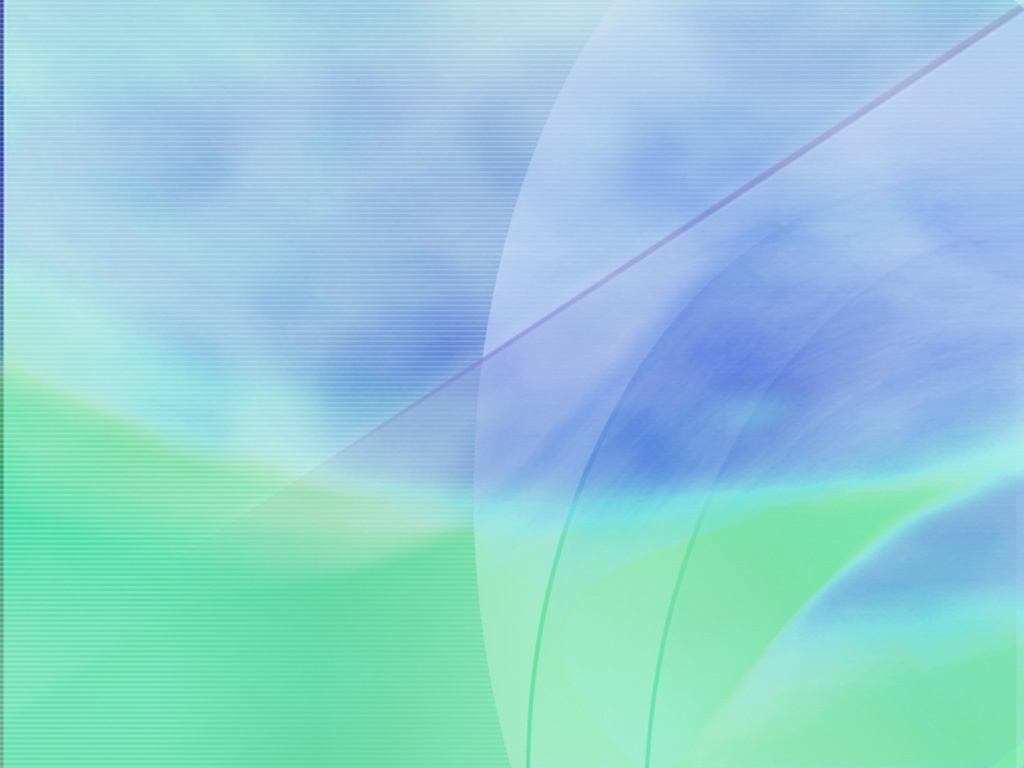 Задание 1
Д -                                          
Р -                    
У -
Ж -
Б -
А -
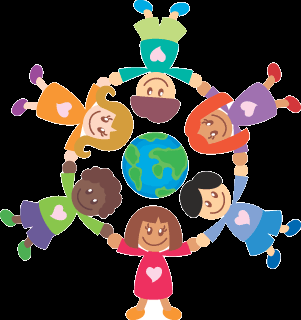 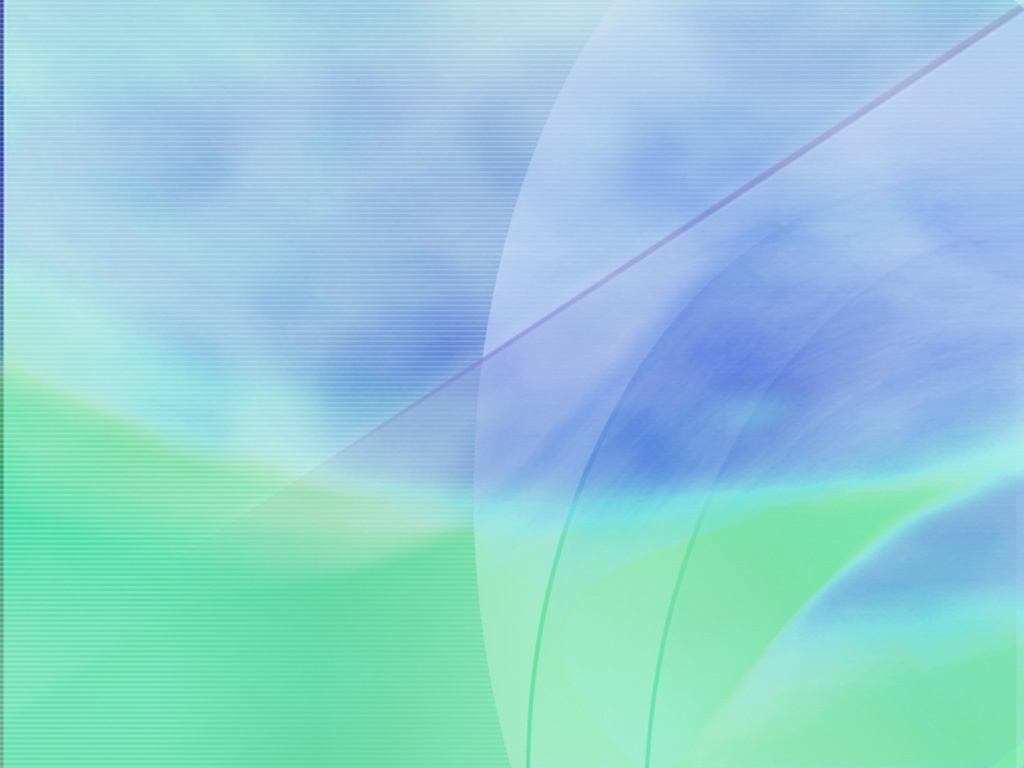 Задание 2 Игра «Кто с кем дружит»
Малыш  и                            
Чебурашка  и                       
Белоснежка  и                     
Буратино  и                          
Маша  и                                
Лила  и                                 
Герда  и
Бараш  и
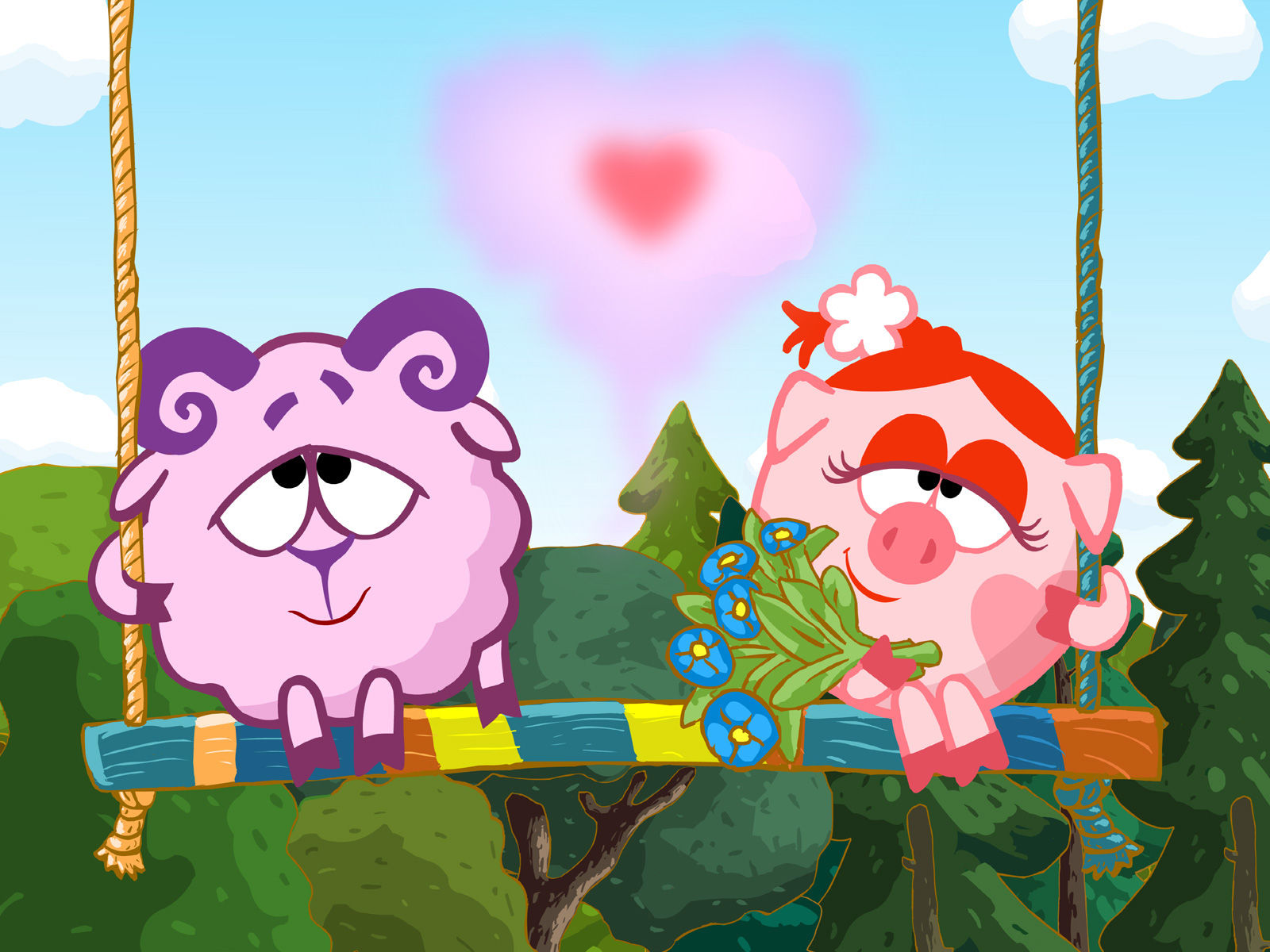 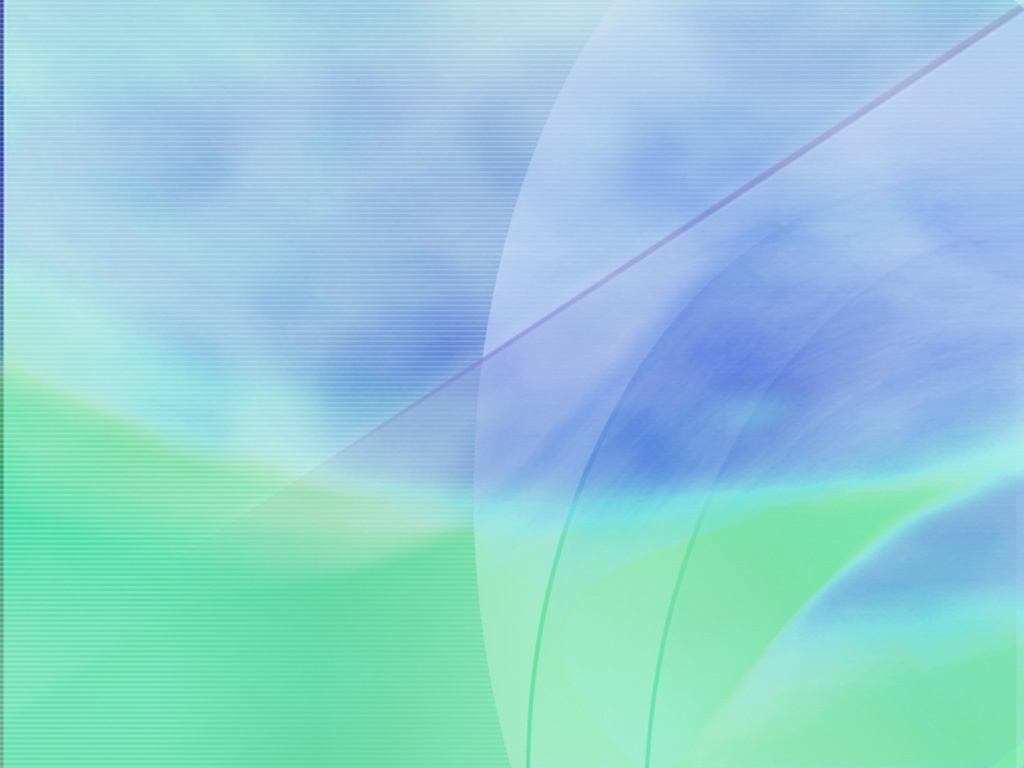 Задание 3Игра «Ищу друга»
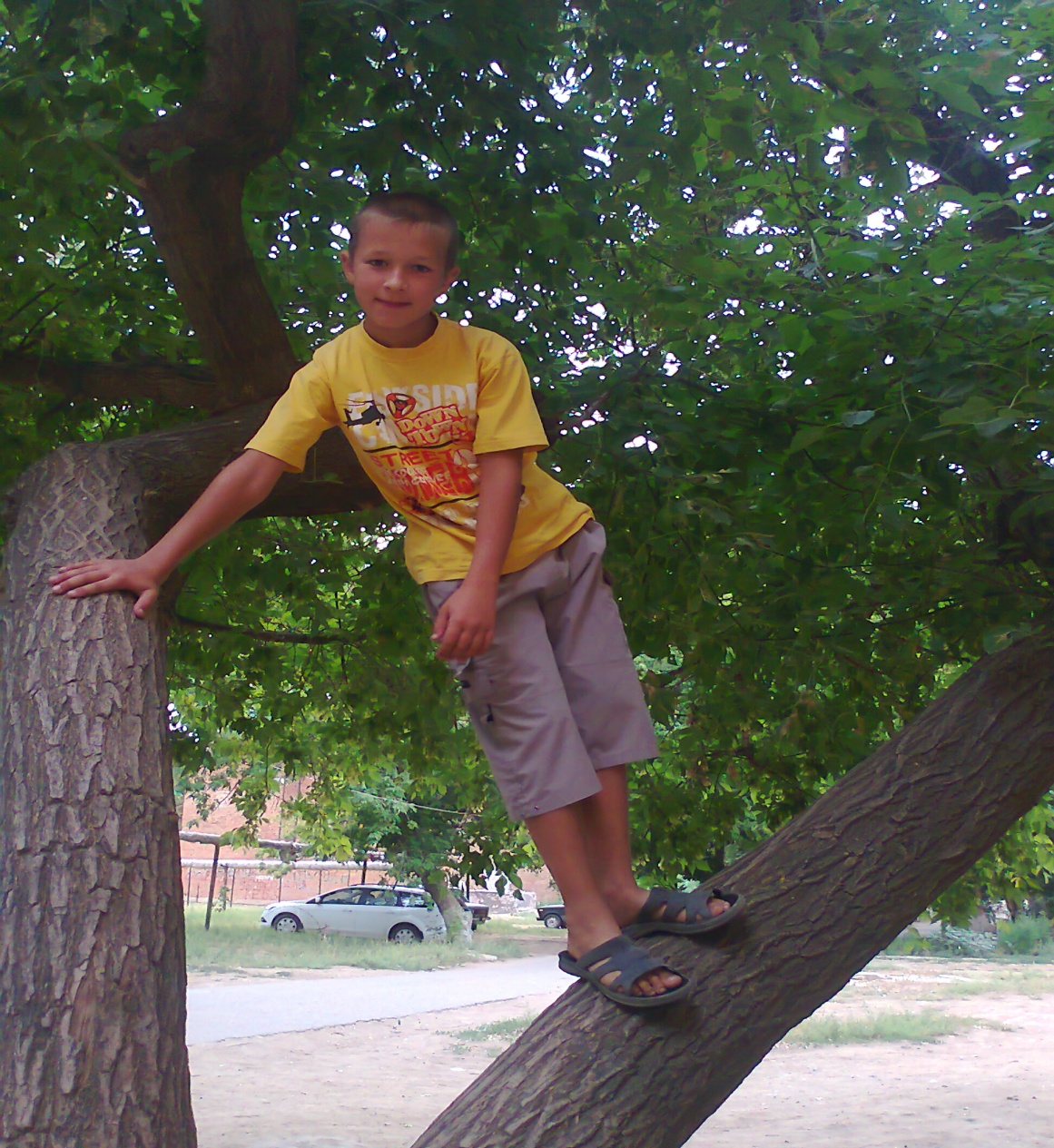 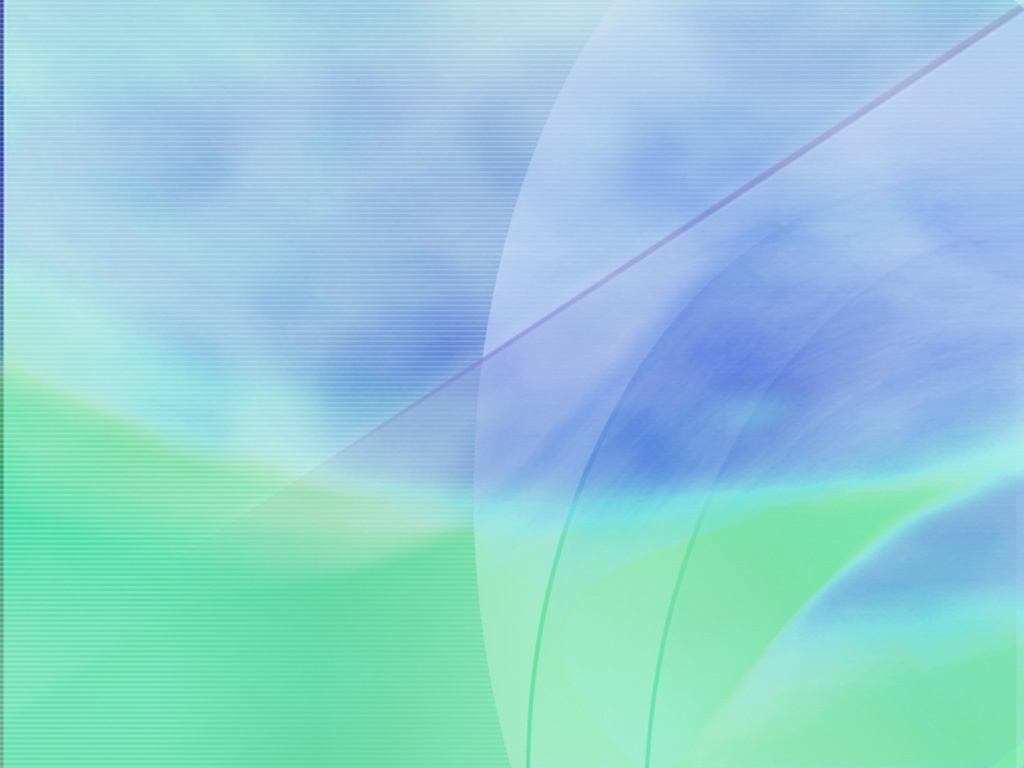 Рефлексия:
- Как вы понимаете смысл пословицы, которая стала темой нашего урока?
- В чем ценность дружбы?
- Назовите основные черты дружественных отношений.
- Что объединяет друзей?
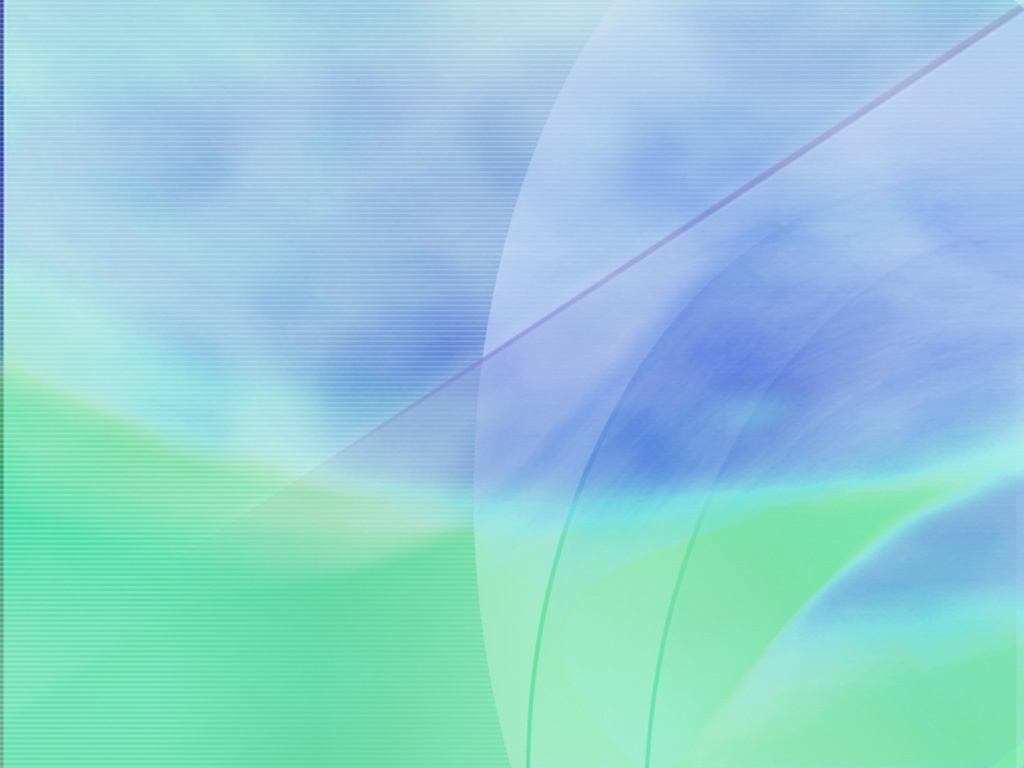 Вывод: 
Истинная ценность дружбы в том, что друг придет всегда на помощь, разделит с нами радость и грусть, другу можно доверить тайну. С настоящим другом ничего не страшно! Дружба дороже золота!
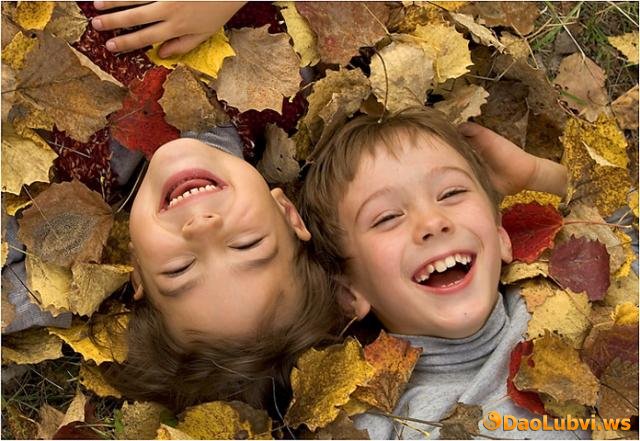 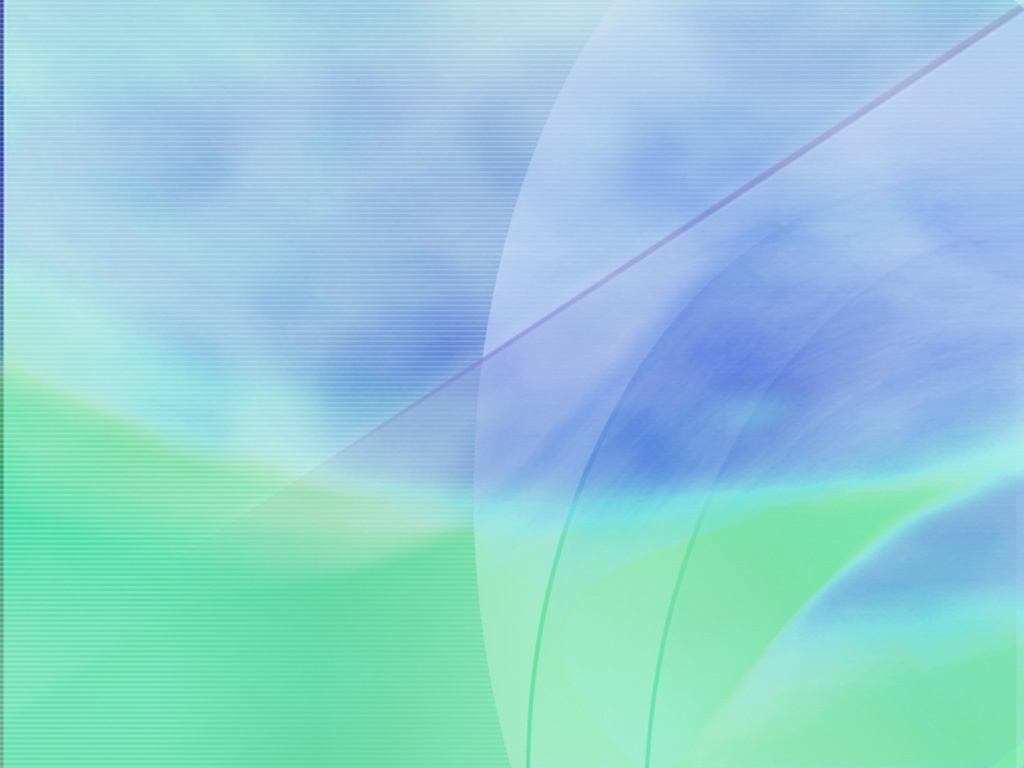 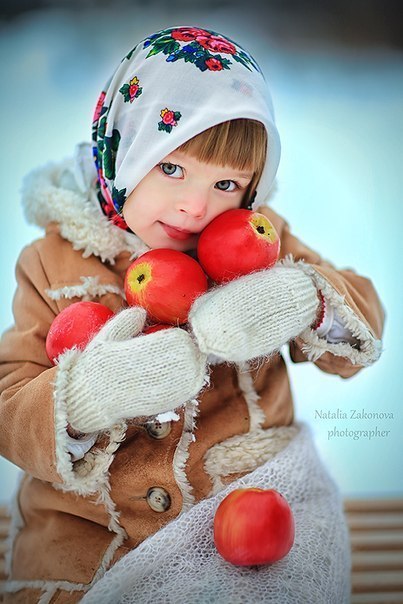 V. Итог урока.Домашнее задание:  Напишите небольшой           рассказ о своем друге.
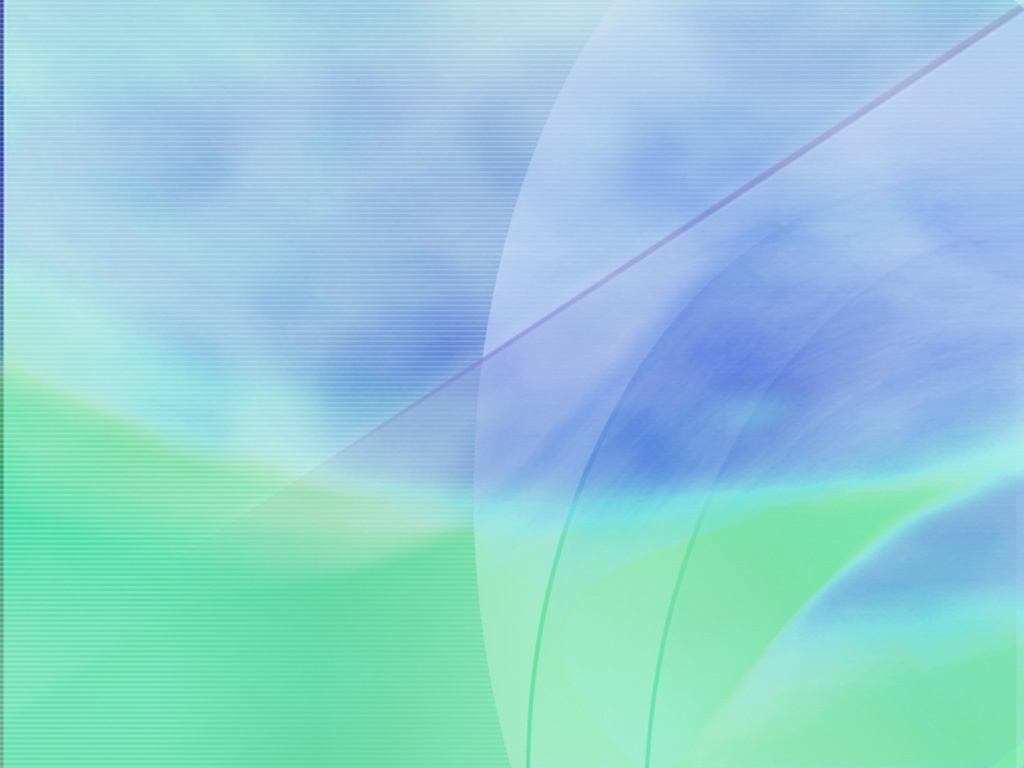 Дружба дороже золота!
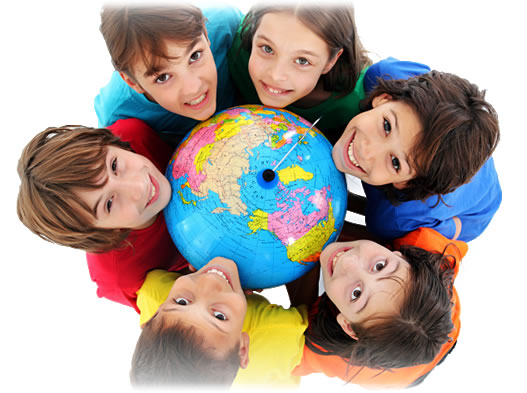 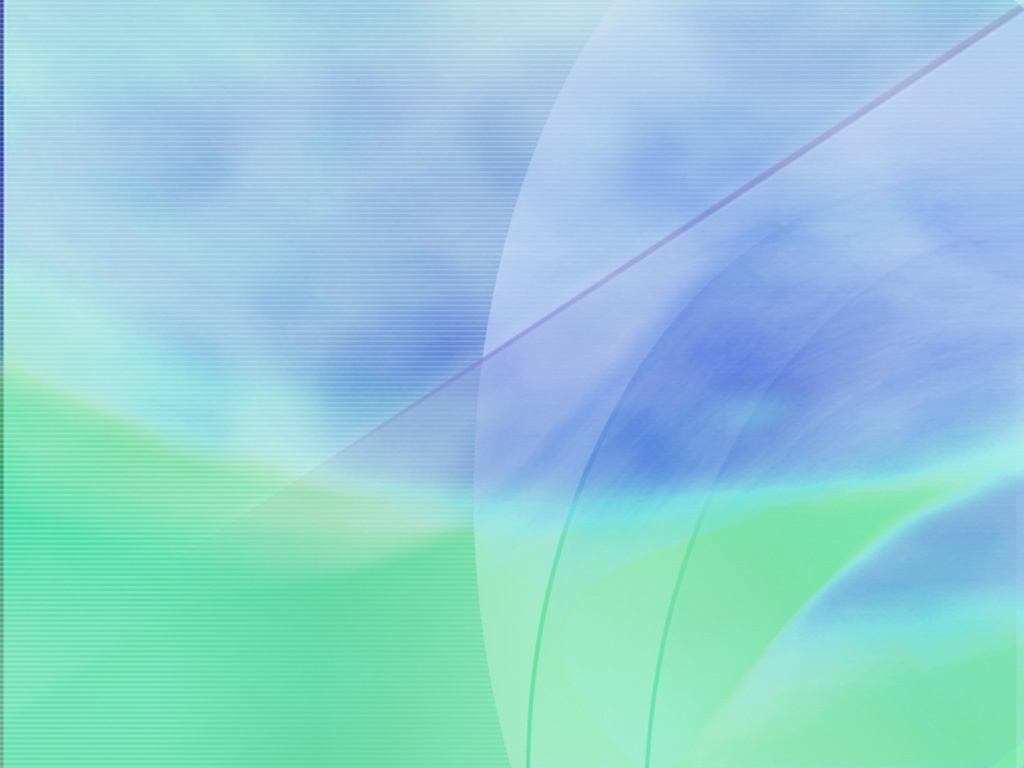 Использованы фотографии и картинки с сайта: http://klub-drug.ru/blog/smajliki/kartinki-shkola-animacii-knigi-shkolnye.html